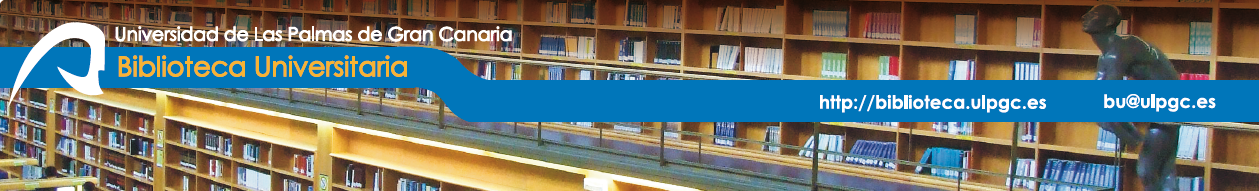 Las aulas virtuales de apoyo a la docencia y la investigación
José A. Sánchez Suárez

IV Jornadas BUCLE sobre Bibliotecas Universitarias 
Ávila 16 y 17 de septiembre 2010
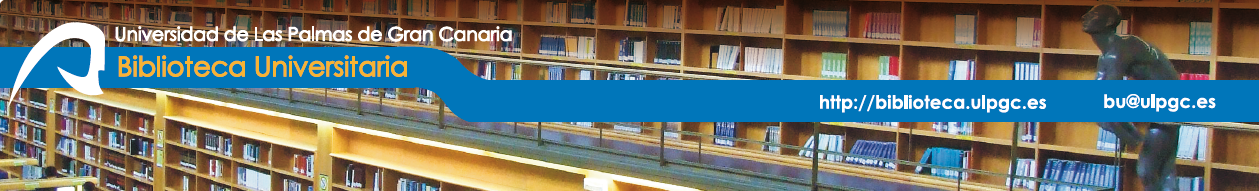 Espacio Europeo de Enseñanza Superior
Facilitar el acceso y culminación de los estudios.
 Aprendizaje permanente.
  Dotar a los estudiantes en las habilidades, competencias  y conocimientos avanzados  para su integración en la vida laboral.
 Aprendizaje basado en el estudiante.
  La educación debe basarse en la innovación y la creatividad 
  Internacionalización de instituciones académicas y colaboración para el desarrollo sostenible.
 Movilidad de estudiantes, docentes, investigadores y personal administrativo.
 Creación de un sistema cooperación para asegurar un nivel de calidad para el desarrollo de criterios y metodologías comparables.


El proceso de Bolonia 2020. El Espacio Europeo de Educación Superior en la nueva década. Lovaina 2009
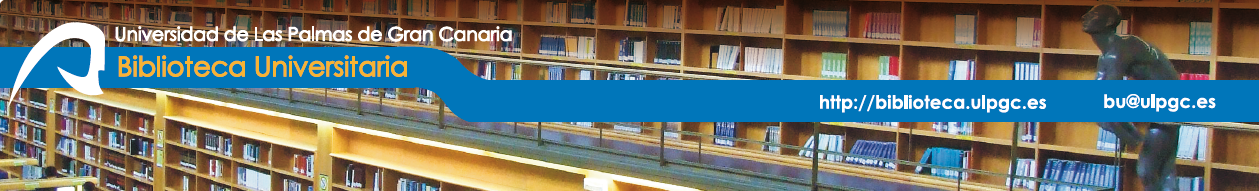 Espacio Europeo de Investigación
Crear instituciones de investigación excelentes
 Intercambiar de forma efectiva los conocimientos.
 Establecer programas y prioridades de investigación.
Desarrollar una infraestructuras de investigación adecuadas.
 Potenciar la circulación de los investigadores europeos.
 Abrir el EEI a regiones vecinas de la Unión Europea

Libro verde: El Espacio Europeo de Investigación: nuevas perspectivas
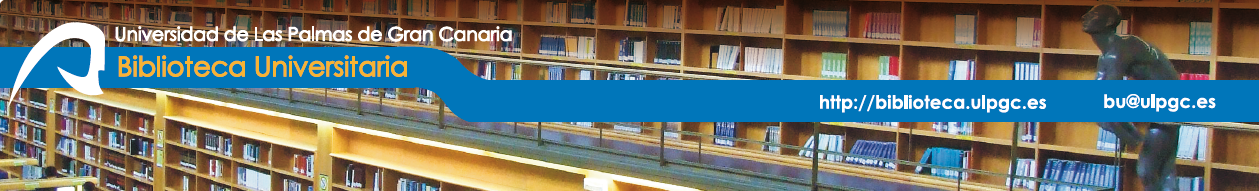 REBIUN: Plan estratégico 2007-2010
Integrar progresivamente nuevos servicios y proyectos universitarios que respondan a las necesidades reales de la universidad en el nuevo marco de EEES y EEI.
Integrar la biblioteca digital en los campus virtuales de las universidades y potenciar el aprendizaje en red de nuestros estudiantes y profesores.
 Potenciar nuevos servicios bibliotecarios para la investigación e innovación
 Compartir buenas prácticas y experiencias en formación de profesionales relacionadas con la investigación  el e-learning.
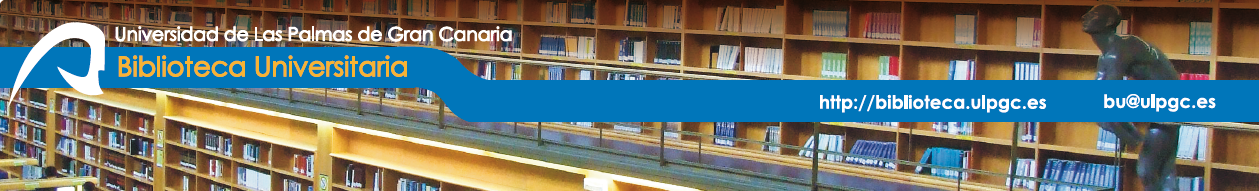 Aulas Virtuales de Apoyo a la Docencia y la Investigación
Apoyar iniciativas relacionadas con la innovación educativa
 Facilitar a la comunidad docente e investigadora ambientes virtuales que de interacción que vayan más allá de las LMS.
  Investigar y difundir políticas de enseñanza y aprendizaje que se adapten a las políticas establecidas EEES
 Facilitar los mecanismos necesarios para la difusión investigadora de nuestras universidades.
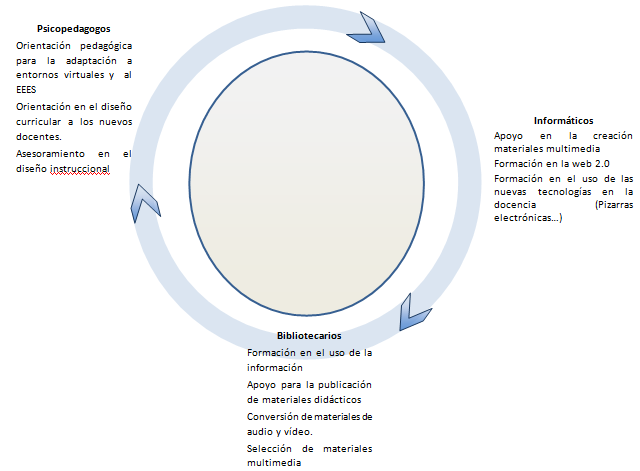 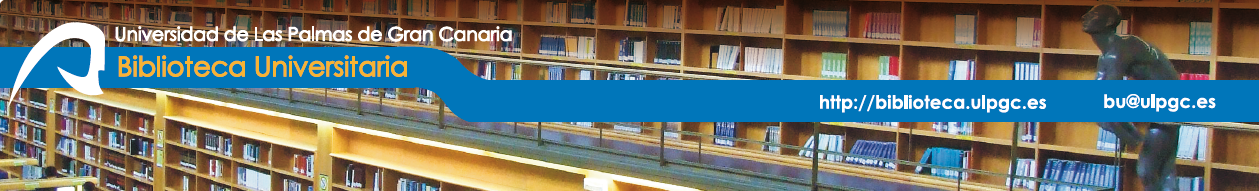 Entornos virtuales de Enseñanza
LMS (Moodle, Sakai…)
 Foros, chat,  blog, wiki, etc.
 Web conferecing (Webex, Adobeconnectpro, Wimba…)
 Chat, compartir pantalla, evaluación, grabación
 Tutoriales Multimedia
 Web 2.0
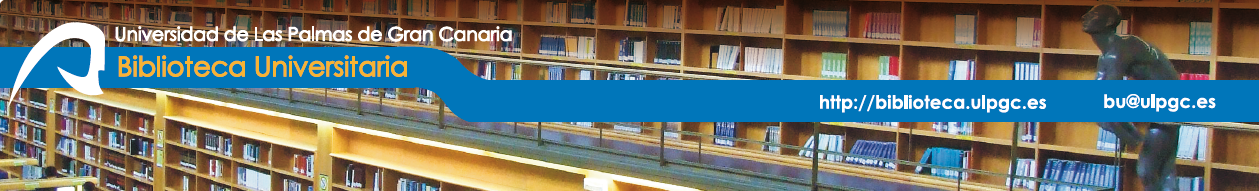 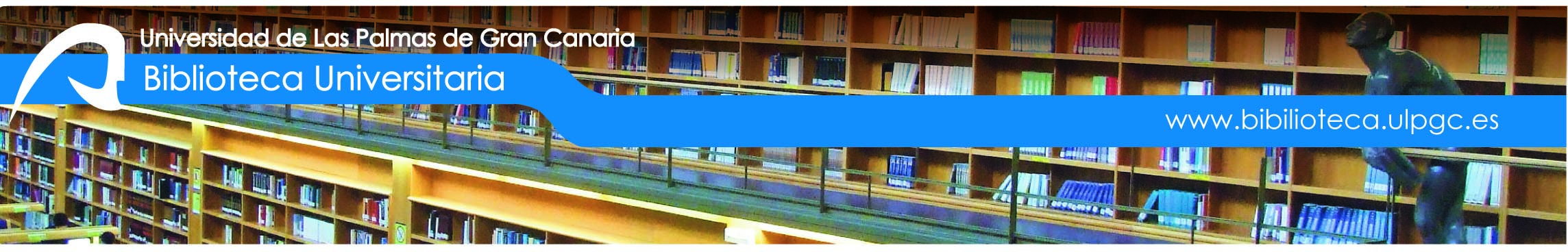 Apoyo a la docencia
Potenciar el trabajo  y proyectos colaborativos de los docentes con colegas de la universidad o de otras instituciones. 
 Apoyar a los docentes en la adaptación de portafolios a los entornos virtuales
 Potenciar la creación de recursos didácticos de forma cooperativa y en acceso abierto. 
 Trabajar de forma cooperativa para la elaboración de materiales multimedia y objetos de aprendizaje destinados al aprendizaje virtual y presencial.
 Formar y difundir  entre los docentes los recursos electrónicos  relacionados con  su área de conocimiento
 Apoyar a los docentes en la incorporación de la web 2.0 en los procesos de enseñanza, proporcionándoles las herramientas y formación necesarias.
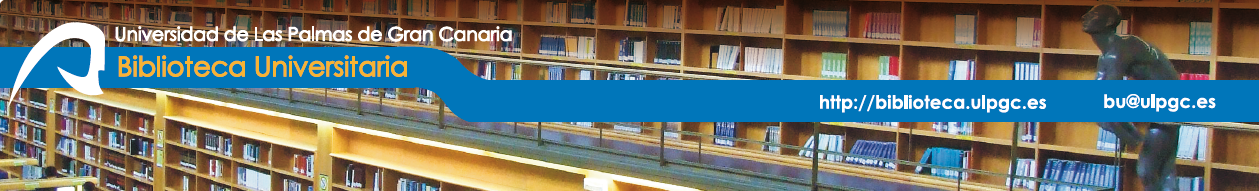 Apoyo a la investigación
Apoyar la formación de nuevos investigadores
Asesorar a los investigadores y docentes en los procesos de acreditación y habilitación.
 Facilitar a los investigadores herramientas que les permita ponerse en contacto con otros por medio de videoconferencia o webconferencing.
 Difundir la convocatoria de ayudas a la investigación.
 Formar a los investigadores en los recursos electrónicos.
 Desarrollar políticas para potenciar el acceso abierto y la defensa de derechos de autor.
 Definir políticas de apoyo  a los  grupos virtuales de investigación y a los campos de excelencia
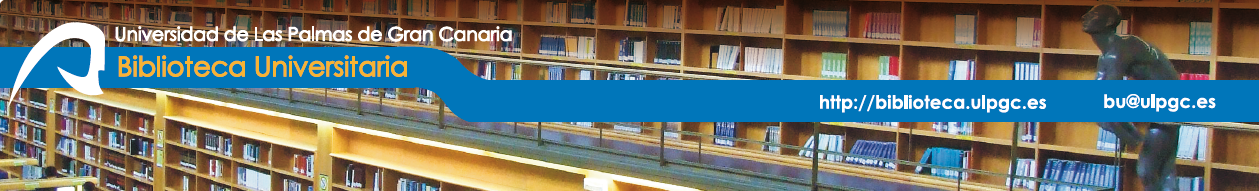 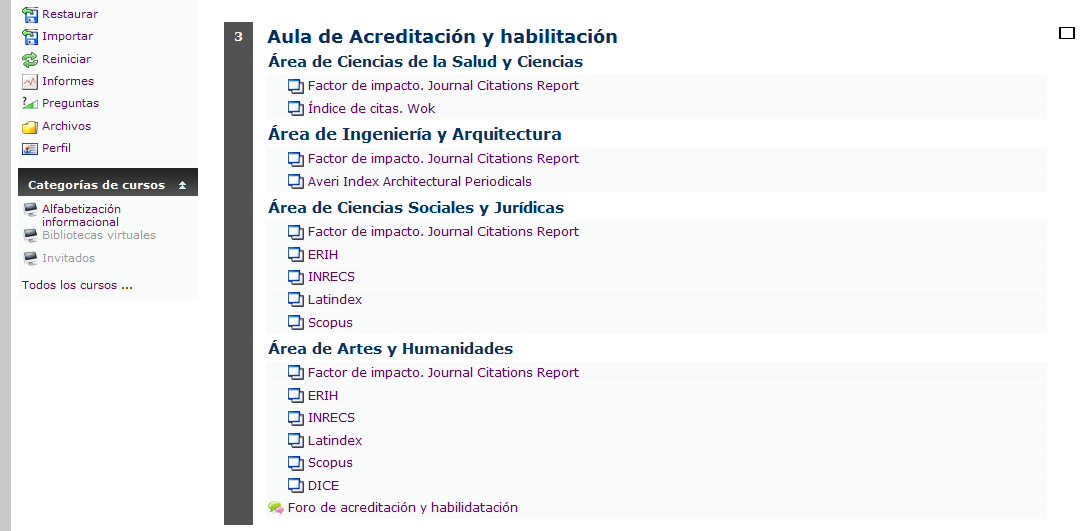 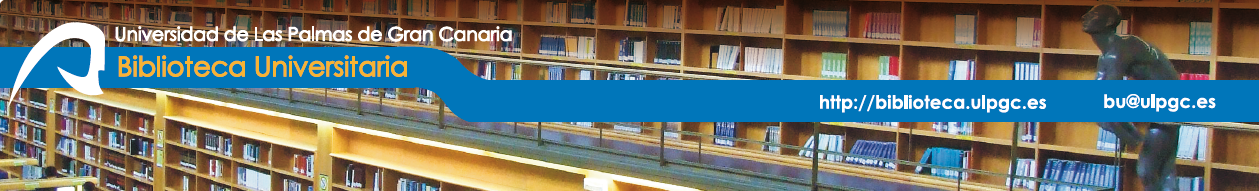 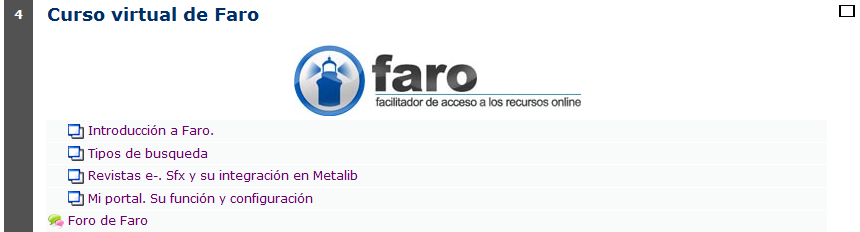 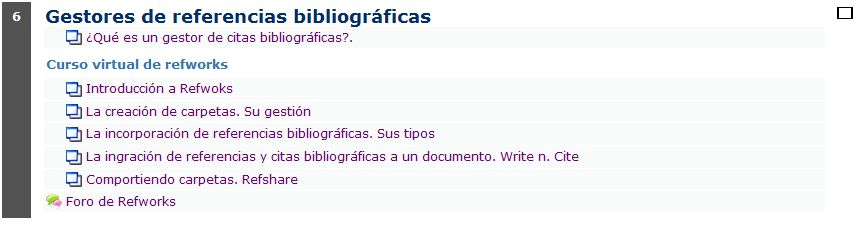 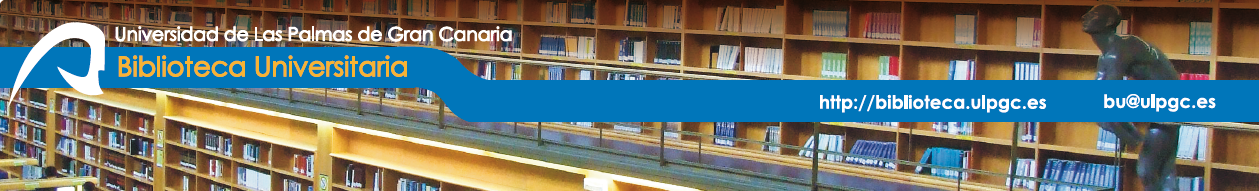 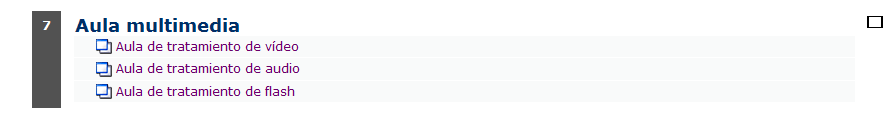 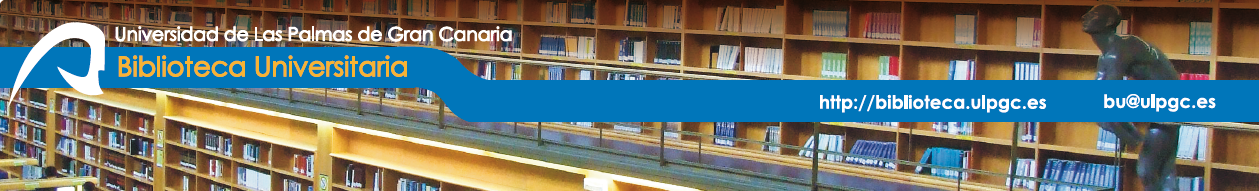 Gracias
José A. Sánchez Suárez (Siqui)
Biblioteca Universitaria de Las Palmas de Gran Canaria
928-458-678
jsanchezs@pas.ulpgc.es